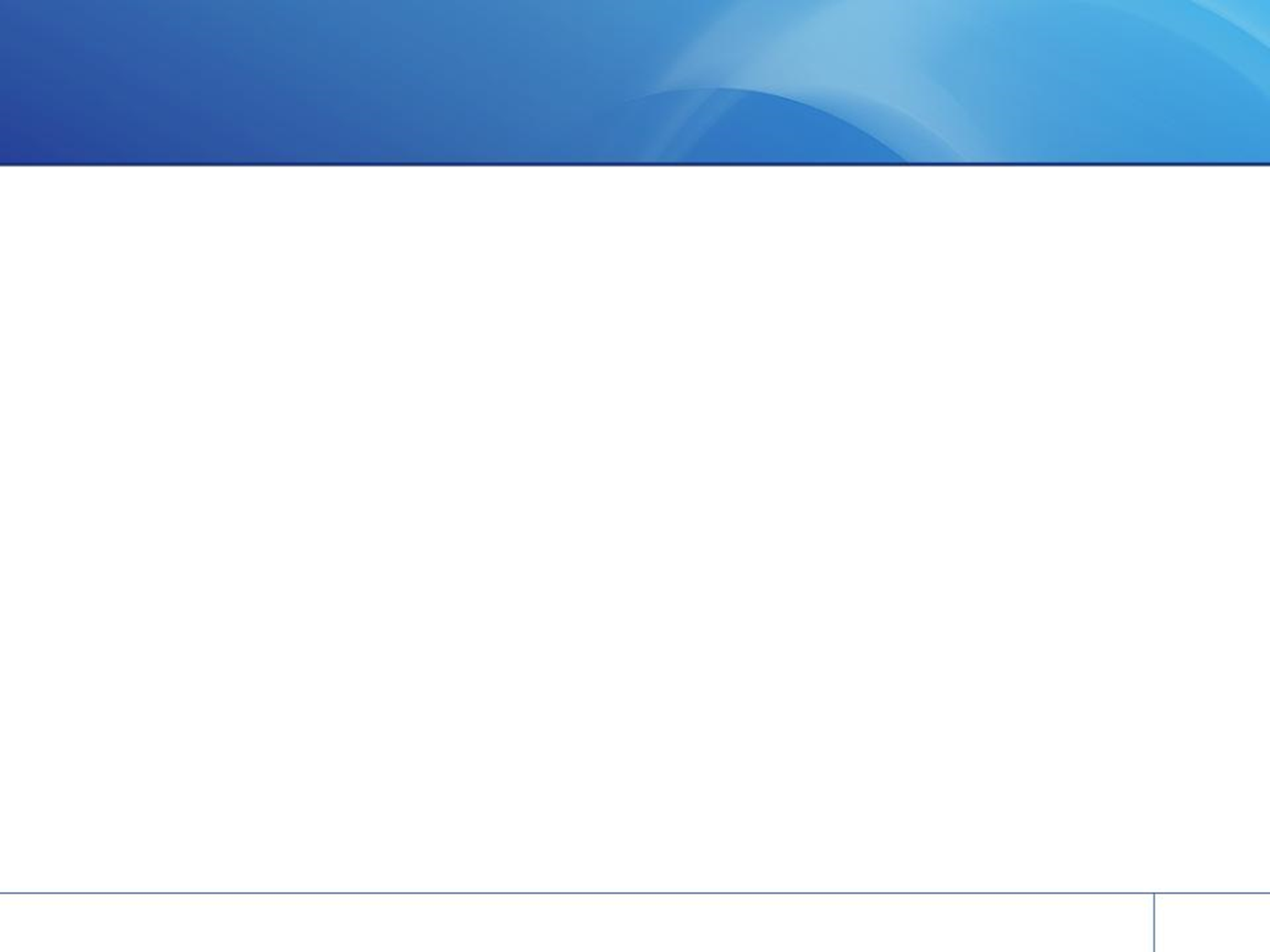 Имущественный комплекс «Промплощадка», принадлежащий      АО «ВПО «Точмаш», расположенный по адресу: Владимирская область, г. Владимир, ул. Северная, 1а.
Земельные участки (14)
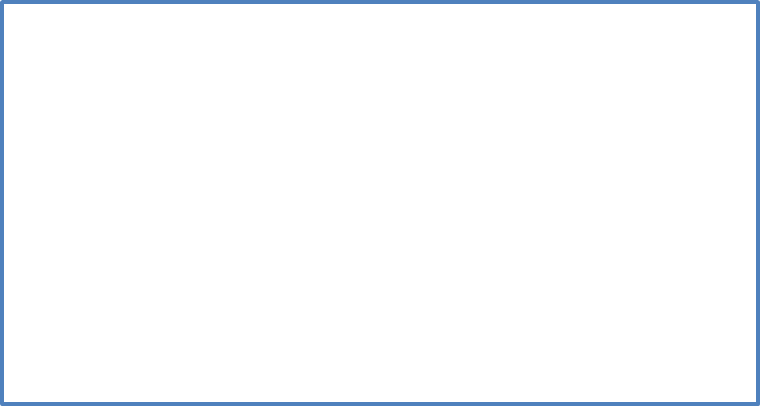 Сбор предложений об условиях покупки, в том числе о цене
Период приема заявок:  23.05.2022 - 23.05.2023
Площадь: 570 741,00 кв.м.
Право: собственность
Обременения: отсутствуют
Категория: земли населенных пунктов 
ВРИ: для содержания зданий и сооружений, для размещения и эксплуатации объектов  ж/д транспорта
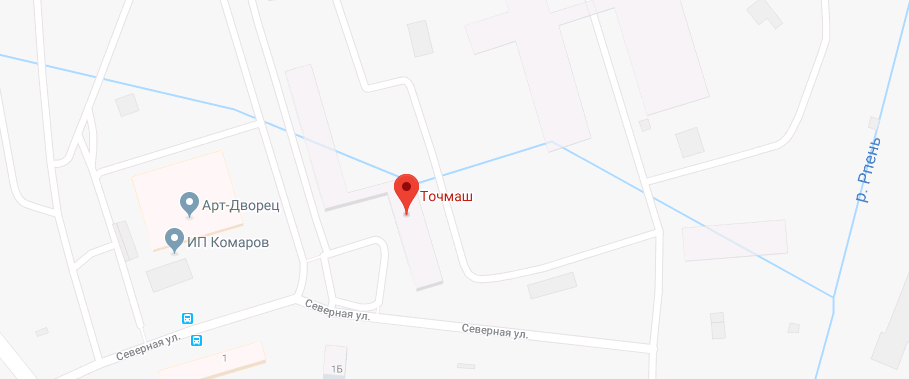 Здания,сооружения (81)
Площадь:  263 967,30 кв.м.
Право: собственность
Обременения: объекты гражданской обороны
Состояние: удовлетворительное
Количество этажей: одноэтажные, многоэтажные
Инженерные коммуникации (мощности)
Электричество: есть, макс. разрешенная  мощность – 35 мВт
Водоснабжение:  есть,  65 куб. м/ час
Канализация: центральная 
Теплоснабжение: собственная котельная, 10 Гкал/час
Газоснабжение: есть
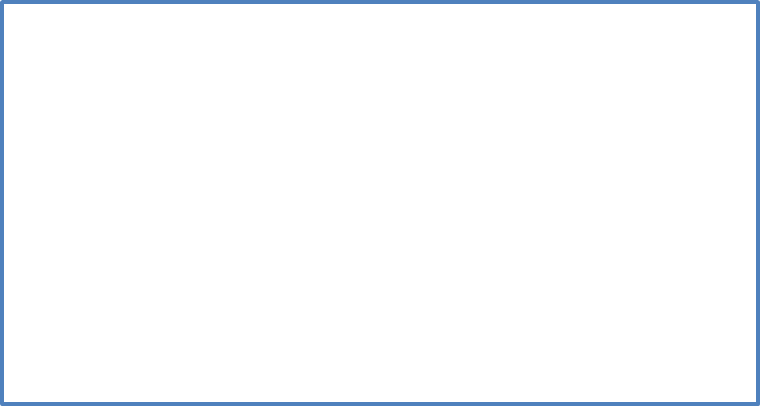 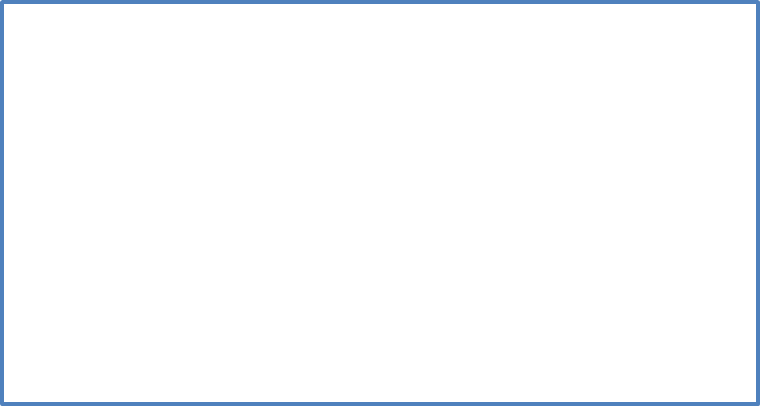 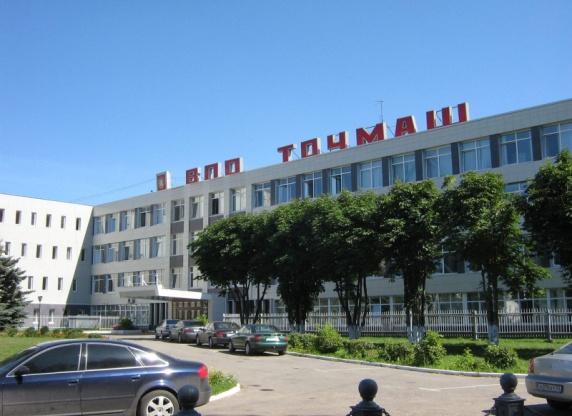 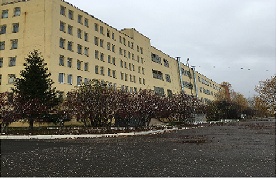 Фото актива
Фото актива
Контактная информация
Мищук Александр Владимирович, тел.: 8(49232) 9-40-04 доб. 1153
E-mail: a.mishchuk@kvmz.ru
https://www.roseltorg.ru/procedure/COM20052200053